Iowa Transportation Commission
BUDGET PRESENTATION
March 11, 2025
FY2026
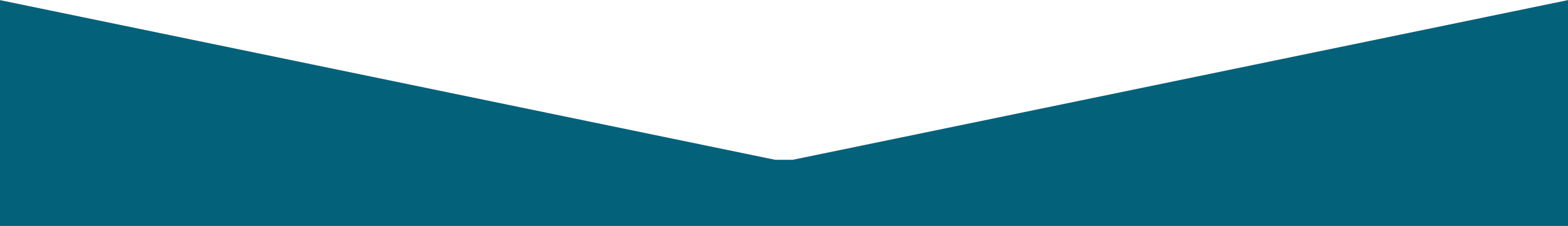 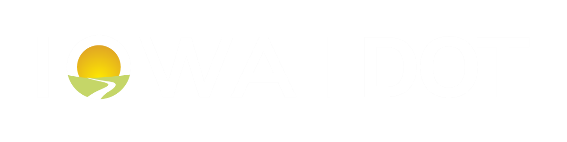 Presentation Topics
GOVERNOR’S RECOMMENDATION
PRF/RUTF Funds
MVD System Modernization
RIIF Funds
Governor’sRecommendation
Agency RUTF/PRF Operational Funding
Historical Prices Impacting the DOT
Concrete Contractors
Equipment
PPI industry data for Concrete contractors, nonresidential building work
190
PPI Commodity data for Machinery and equipment-Construction machinery and equipment, not  seasonally adjusted
320
300
280
260
240
220
Producer Price Index – Concrete Contractors
180
170
Producer Price Index – Construction Equipment
160
150
140
130
120
FY20
FY21
FY22
FY23
FY24
FY25
FY20	FY21	FY22	FY23	FY24	FY25
IT Cost - SaaS
PPI Commodity data for Software publishing-Desktop and portable device application software  publishing, not seasonally adjusted
106
104
102
100
98
FY20	FY21	FY22	FY23	FY24	FY25
Producer Price Index - SaaS
I  O W A   D O T  |  B U D G E T   P R E S E N T A T I O N  | F Y 26
4
Critical Challenges
Facilities
Equipment
Funding  Alignment
Technology
I  O W A  D O T  |  B U D G E T  P R E S E N T A T I O N  | F Y 26
5
Iowa DOT FY26 Budget Makeup
Iowa DOT FY26 Governor’s Recommendation
Operations Budget
$482,589,343*
*Excludes MVD Systems Modernization capital request
Funding Sources
$482,589,343*
Budget Summary (000 Omitted)
Status Quo Operations
*Excludes MVD Systems Modernization capital request
Agency Operations Budget ($000 Omitted)
I  O W A  D O T  |  B U D G E T  P R E S E N T A T I O N  | F Y 26
9
Special Purpose Budget ($000 Omitted)
I  O W A  D O T |  B U D G E T  P R E S E N T A T I O N | F Y 26
10
Capital Budget ($000 Omitted)
*Excluding MVD Systems Modernization capital request
I  O W A  D O T  |  B U D G E T  P R E S E N T A T I O N  | F Y 26
11
ARTS
Modernization
What is ARTS & What Does it Do?
Vehicle titling & registration

Driver’s license & ID cards

Persons w/ disabilities  product issuance

License plate management
Car dealership licensing  Intrastate motor
carrier authority
I  O W A  D O T  |  B U D G E T  P R E S E N T A T I O N  | F Y 26
13
Why Modernize?
Combining multiple  systems onto one platform
Outdated and complex
Inefficient
Challenging to innovate and  improve service
Lack of revenue  enforcement/financial tools
Difficult to meet stakeholder  needs
Many functions not currently  available
I  O W A  D O T  |  B U D G E T  P R E S E N T A T I O N  | F Y 26
14
Total FY26 Recommendation (000 Omitted)
Governor’sRecommendation
DOT RIIF Funding
I    O  W  A	D   E   P   A   R   T   M   E N  T	O   F	T R A N S P O R T A T I O N
RIIF Funding: Modal Program Appropriations ($000 Omitted)